Ｎｏ．１９　　　自律神経の機能
神経系の分類
６神経の神経細胞（ニューロン）が体中に神経網を作り、情報を相互に伝達する
脳神経
中枢神経系
背髄神経
運動神経
体性神経
脳神経
感覚神経
末梢神経系
背髄神経
交換神経
自律神経
副交感神経
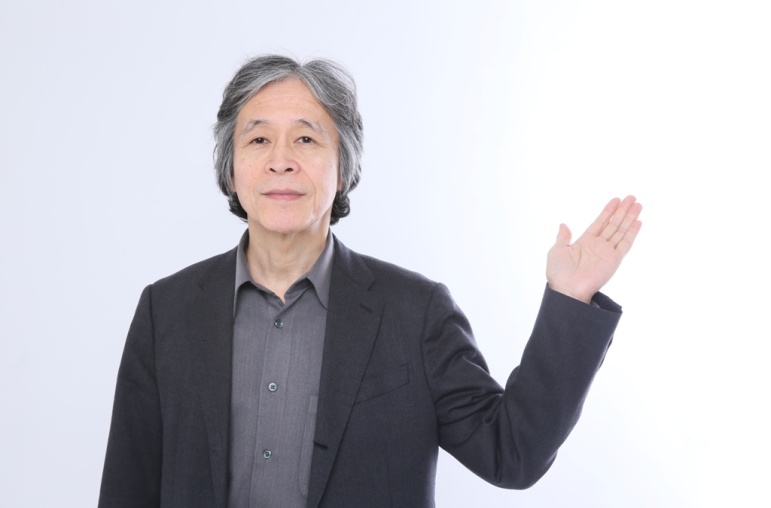 ●運動神経、  感覚神経、交感神経、副交感神経、脳神経、
　  脊髄神経の６神経の神経細胞（ニューロン）が体中に
　  神経網を作り情報を相互に伝達します
●体全体を守る中心的な役割を果たすのが自律神経です